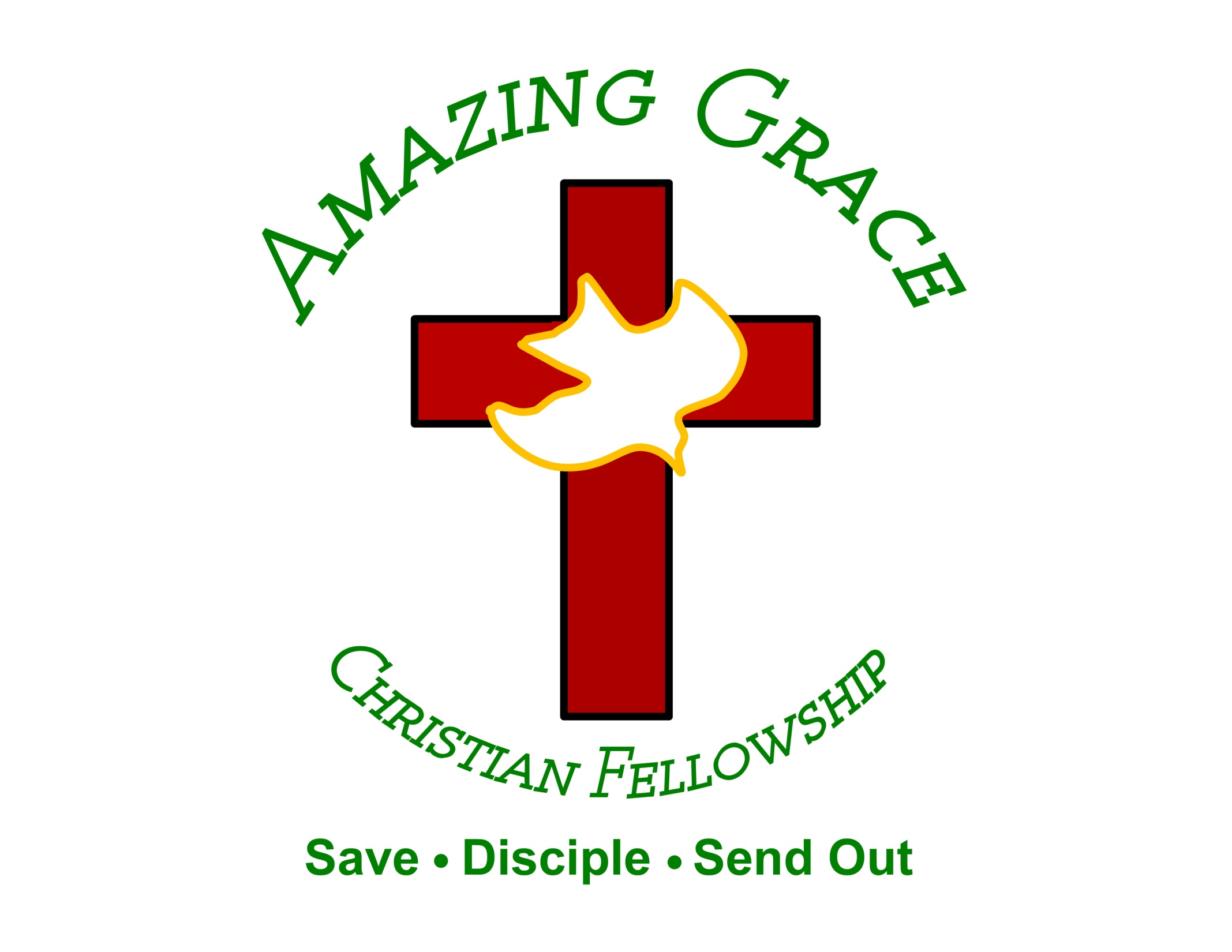 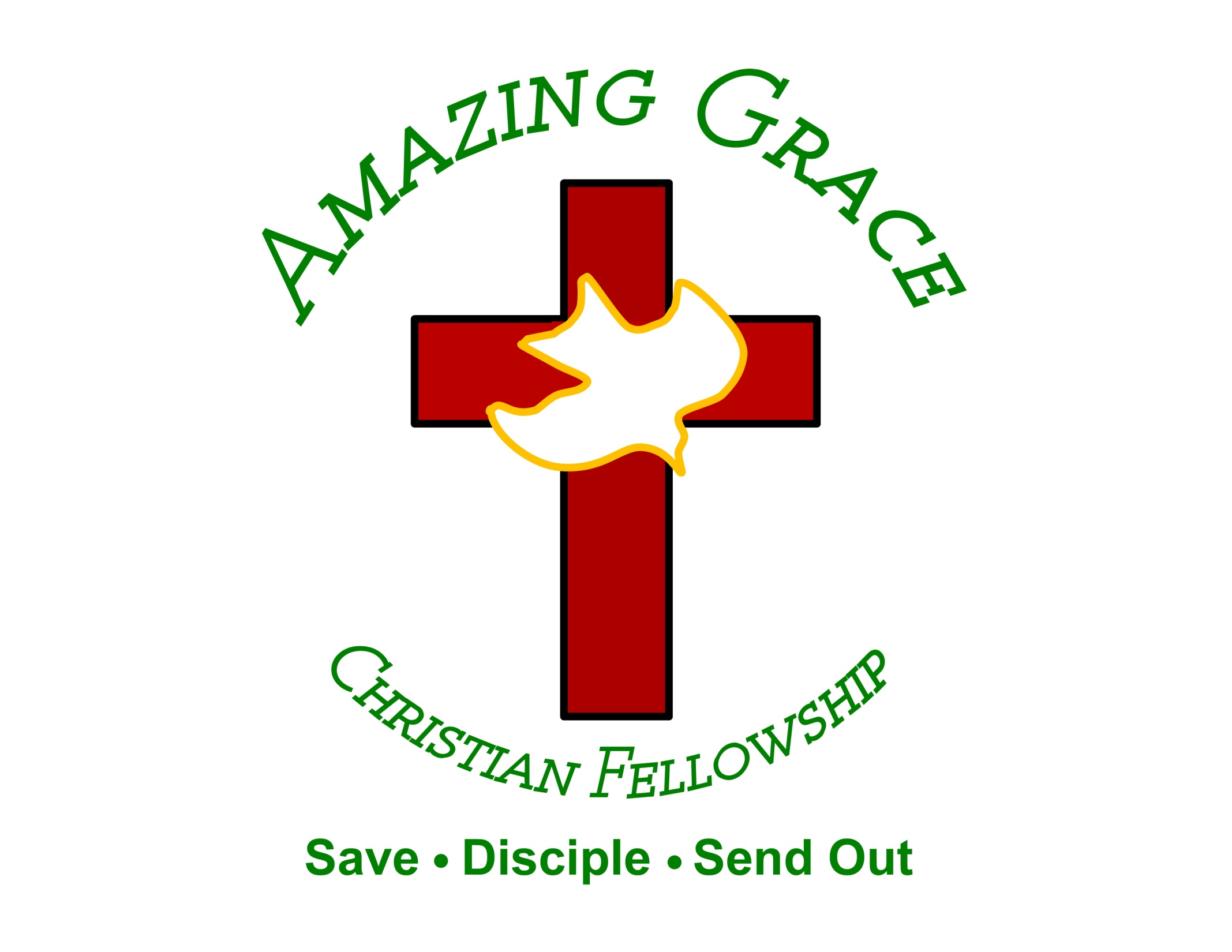 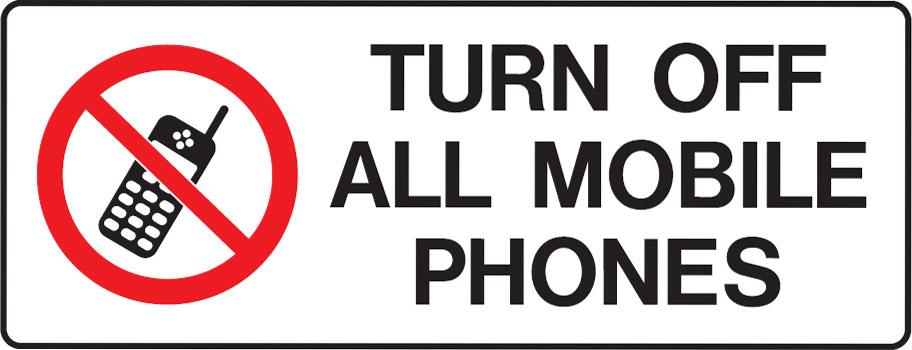 We Desire Your Great Wisdom Lord
By Pastor Fee Soliven
Philippians 4:4-7 
Sunday Morning
October 7, 2018
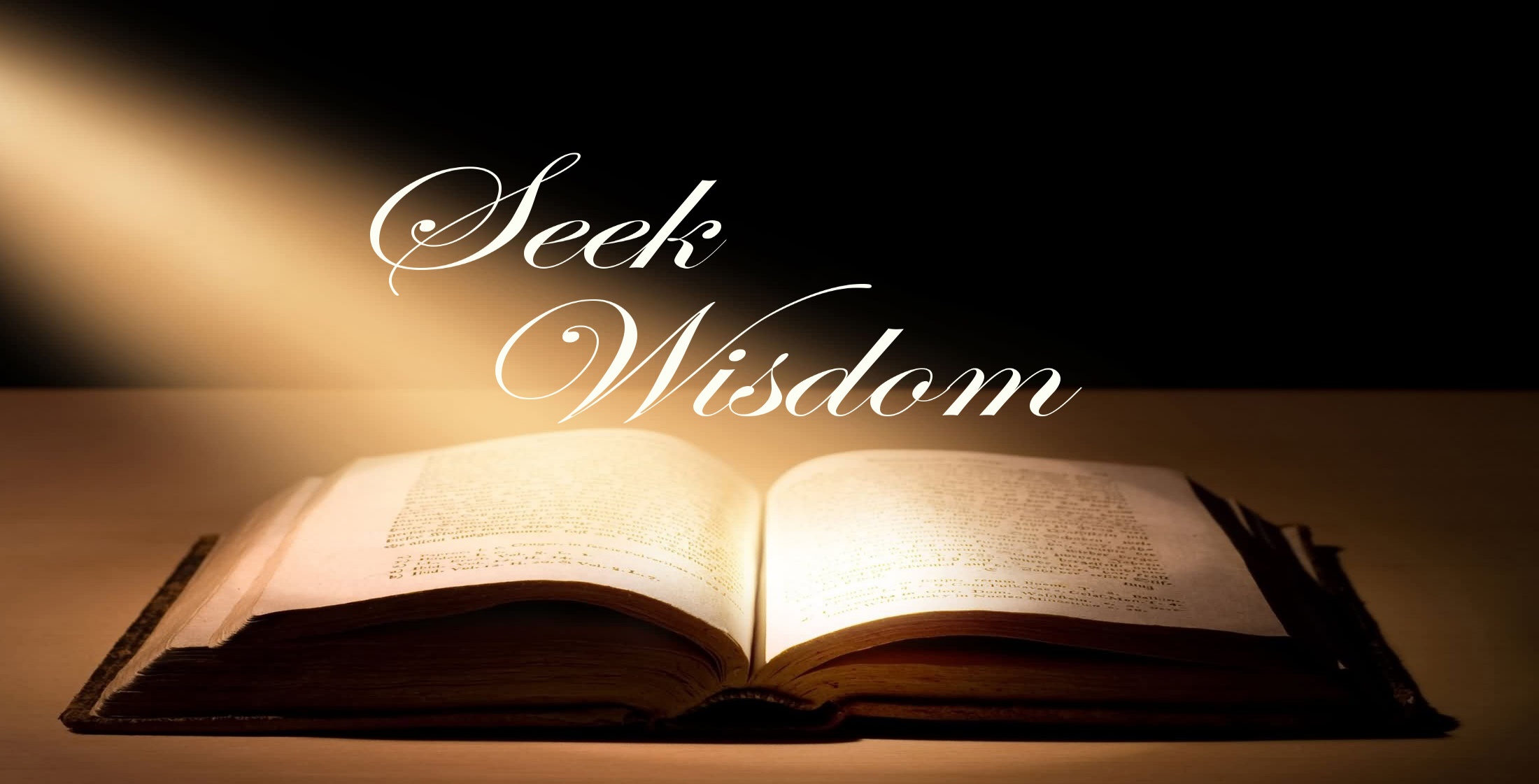 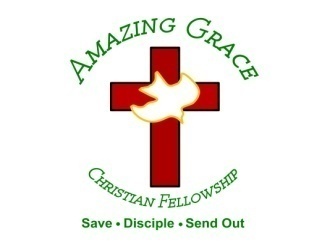 Philippians 4:4-7 
4 Rejoice in the Lord always. Again I will say, rejoice! 5 Let your gentleness be known to all men. The Lord is at hand. 6 Be anxious for nothing, but in everything by prayer and supplication, with thanksgiving, let your requests be made known to God; 7 and the peace of God, which surpasses all understanding, will guard your hearts and minds through Christ Jesus.
We are living in the “now” generation. Whatever we want, we can often find a way to get it immediately.
Psalm 27:11-14
11 Teach me Your way, O LORD, And lead me in a smooth path, because of my enemies. 12 Do not deliver me to the will of my adversaries; For false witnesses have risen against me, And such as breathe out violence.
13 I would have lost heart, unless I had believed That I would see the goodness of the LORD In the land of the living. 14 Wait on the LORD; Be of good courage, And He shall strengthen your heart; Wait, I say, on the LORD!
Genesis 25:25-34
24 So when her days were fulfilled for her to give birth, indeed there were twins in her womb. 25 And the first came out red. He was like a hairy garment all over; so they called his name Esau. 26 Afterward his brother came out, and his hand took hold of Esau's heel; so his name was called Jacob. Isaac was sixty years old when she bore them.
27 So the boys grew. And Esau was a skillful hunter, a man of the field; but Jacob was a mild man, dwelling in tents. 28 And Isaac loved Esau because he ate of his game, but Rebekah loved Jacob. 29 Now Jacob cooked a stew; and Esau came in from the field, and he was weary.
30 And Esau said to Jacob, "Please feed me with that same red stew, for I am weary." Therefore his name was called Edom. 31 But Jacob said, "Sell me your birthright as of this day." 32 And Esau said, "Look, I am about to die; so what is this birthright to me?"
33 Then Jacob said, "Swear to me as of this day." So he swore to him, and sold his birthright to Jacob. 34 And Jacob gave Esau bread and stew of lentils; then he ate and drank, arose, and went his way. Thus Esau despised his birthright.
When do we sacrifice our future for the pleasure of the moment?
When we Disregard the 
Sacred Values in Life
2. When we Insist on Immediate Fulfillment of our Desires
3. When our Focus is on the Worldly rather than the Eternal
Galatians 6:6-10
6 Let him who is taught the word share in all good things with him who teaches. 7 Do not be deceived, God is not mocked; for whatever a man sows, that he will also reap. 8 For he who sows to his flesh will of the flesh reap corruption, but he who sows to the Spirit will of the Spirit reap everlasting life.
9 And let us not grow weary while doing good, for in due season we shall reap if we do not lose heart. 10 Therefore, as we have opportunity, let us do good to all, especially to those who are of the household of faith.
4. When we make Irrevocable decisions in periods of Physical and Emotional weakness
Romans 12:1-2
1 I beseech you therefore, brethren, by the mercies of God, that you present your bodies a living sacrifice, holy, acceptable to God, which is your reasonable service. 2 And do not be conformed to this world, but be transformed by the renewing of your mind, that you may prove what is that good and acceptable and perfect will of God.
5. When we have no Respect for Spiritual Things
1 Samuel 15:26
“But Samuel said to Saul, "I will not return with you, for you have rejected the word of the LORD, and the LORD has rejected you from being king over Israel."
1 Samuel 16:14
“But the Spirit of the LORD departed from Saul, and a distressing spirit from the LORD troubled him”
6. When we Fail to Examine the possible Consequences of our Actions
What is in our bowl today that carries disastrous consequences?
Alcohol
We can buy and drink all we want and feel good for a while, but the results of becoming enslaved to it are difficult and long-lasting. 

1 Corinthians 6:9-10
9 Do you not know that the unrighteous will not inherit the kingdom of God? Do not be deceived. Neither fornicators, nor idolaters, nor adulterers, nor homosexuals, nor sodomites, 10 nor thieves, nor covetous, nor drunkards, nor revilers, nor extortioners will inherit the kingdom of God.
Prejudice
Passing judgment on others simply because you don’t relate to them never pleases God. 
 
Proverbs 10:18
“Whoever hides hatred has lying lips, And whoever spreads slander is a fool.”
Drugs
No one ever intends to become addicted to drugs, but the sought-after pleasure and relief soon turn into bondage.
 
Revelation 21:8
“But the cowardly, unbelieving, abominable, murderers, sexually immoral, sorcerers, idolaters, and all liars shall have their part in the lake which burns with fire and brimstone, which is the second death."
Bitterness 
It begins with anger and grows into a more destructive emotion that affects our entire being. 
 
Ephesians 4:31-32
31 Let all bitterness, wrath, anger, clamor, and evil speaking be put away from you, with all malice. 32 And be kind to one another, tenderhearted, forgiving one another, just as God in Christ forgave you.
Adultery 
Although it’s often glamorized in our culture, adultery destroys individuals and families.


Hebrews 13:4
“Marriage is honorable among all, and the bed undefiled; but fornicators and adulterers God will judge.”
Fornication 
 Not believing God to live Holy and Sanctified. Having a spirit of self to only gratify one self sexually. This unrepented lifestyle sends one to hell.
 
1 Corinthians 6:9-10
9 Do you not know that the unrighteous will not inherit the kingdom of God? Do not be deceived. Neither fornicators, nor idolaters, nor adulterers, nor homosexuals, nor sodomites, 10 nor thieves, nor covetous, nor drunkards, nor revilers, nor extortioners will inherit the kingdom of God.
Abortion
It may seem like a way to escape a difficult situation, but those involved in abortion carry a heavy weight of guilt. 
 
Exodus 20:13-14
13 "You shall not murder. 14 "You shall not commit adultery.
Hatred 
Even if we feel justified in our hatred, it damages our emotions, health, attitudes, and relationships with others and with God. 
 Matthew 5:22
But I say to you that everyone who is angry with his brother will be liable to judgment; whoever insults his brother will be liable to the council; and whoever says, ‘You fool!’ will be liable to the hell of fire.
Unforgiveness
The right response to every offense is forgiveness, but harboring unforgiveness is a sin that hinders 
our lives.  

Matthew 6:14-15
14 "For if you forgive men their trespasses, your heavenly Father will also forgive you. 15 But if you do not forgive men their trespasses, neither will your Father forgive your trespasses.
Anger 
When we hold on to anger for wrongs committed against us, our bodies, feelings, spirits, and relationships suffer.

 Ephesians 4:26
Be angry and do not sin; do not let the sun go down on your anger,
1. Have you, like Esau, ever traded something precious for a moment’s pleasure?
2. What consequences did you experience?
3. What lessons did you learn?
4. The next time you have a strong desire and the ability to fulfill it, what should you do to ensure that you do not make a foolish decision?
5. What spiritual benefits and fruit come from denying ourselves some of our desires?
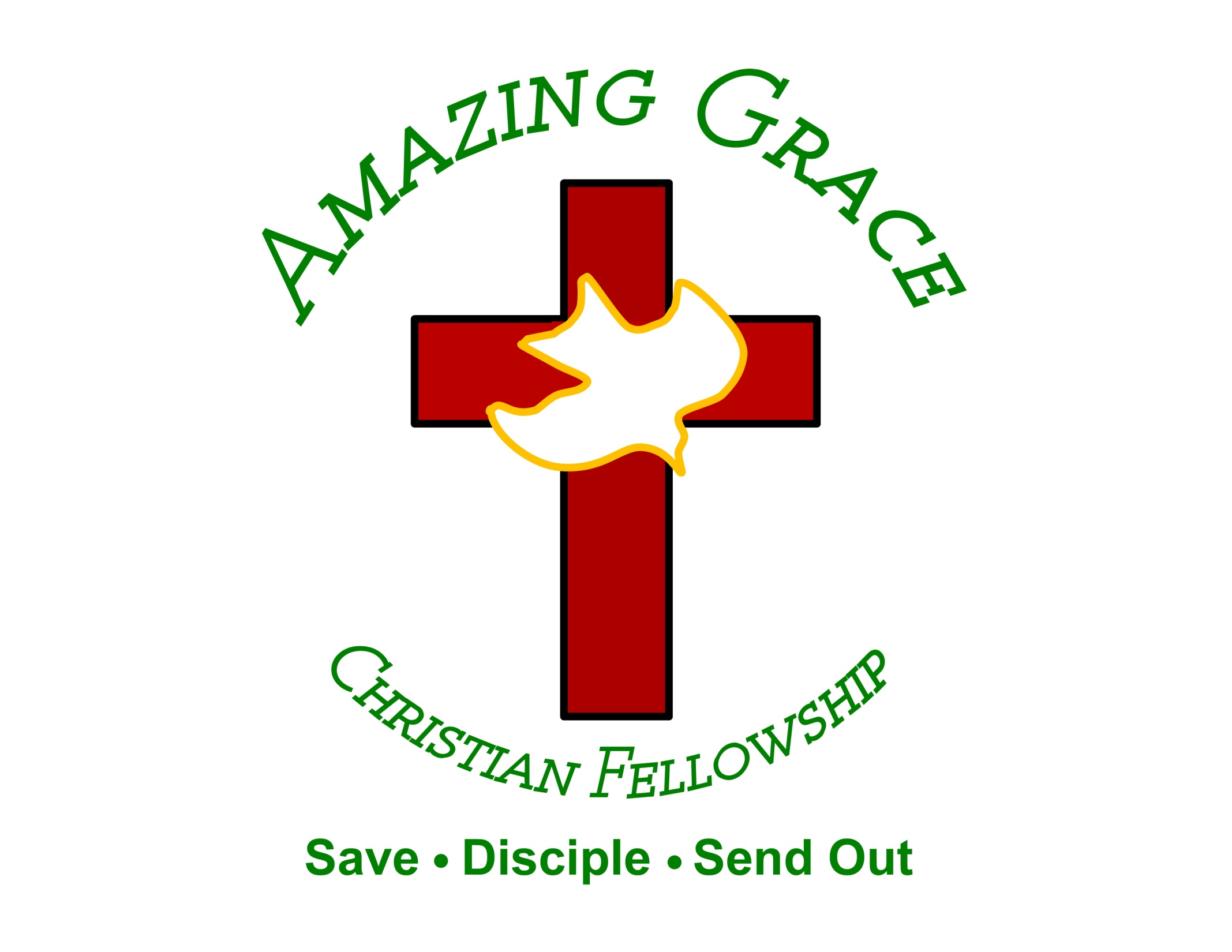